Unit 5 Week 5Wonders- High Frequency Words
How can we classify and categorize things?
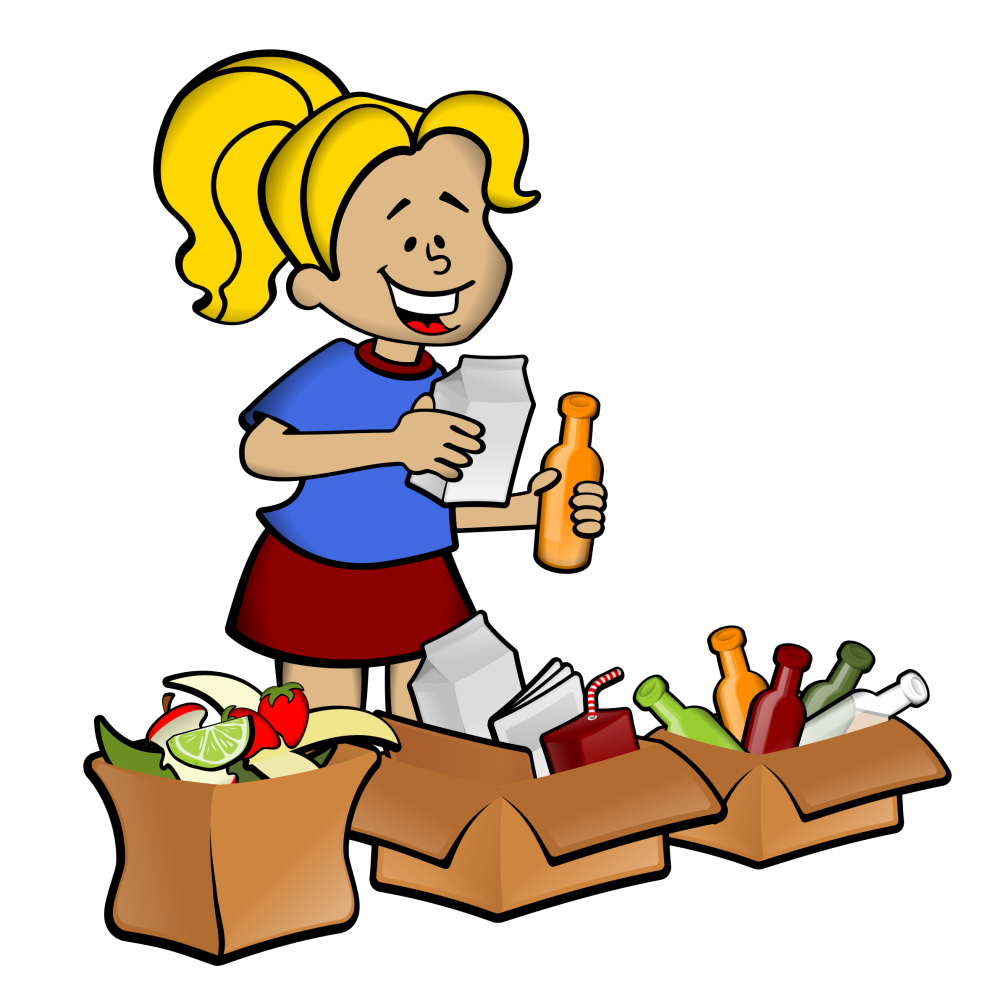 Chant the word as it appears
four
large
none
only
put
round
four  large  none  only  put around
I saw a ______ fish in the fish tank.
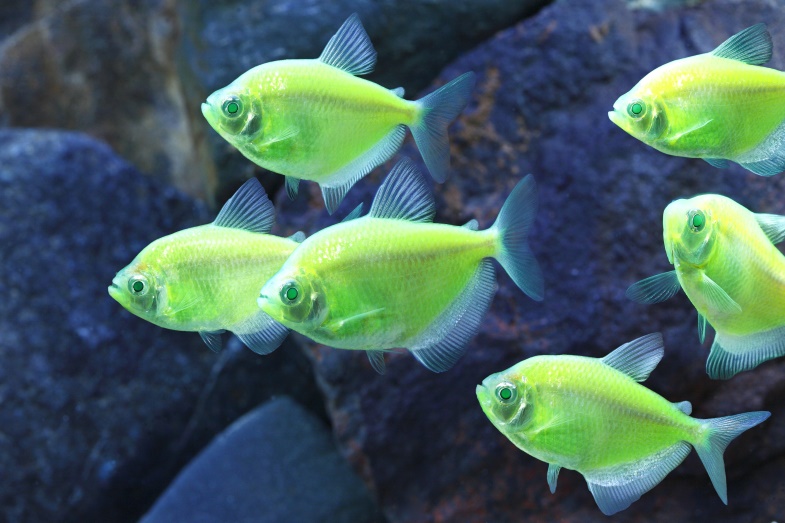 large
four  large  none  only  put around
Ted has one left, but Mark has _____.
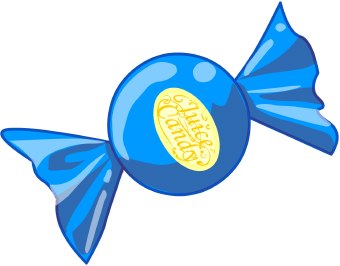 none
four  large  none  only  put around
A penny is ________.
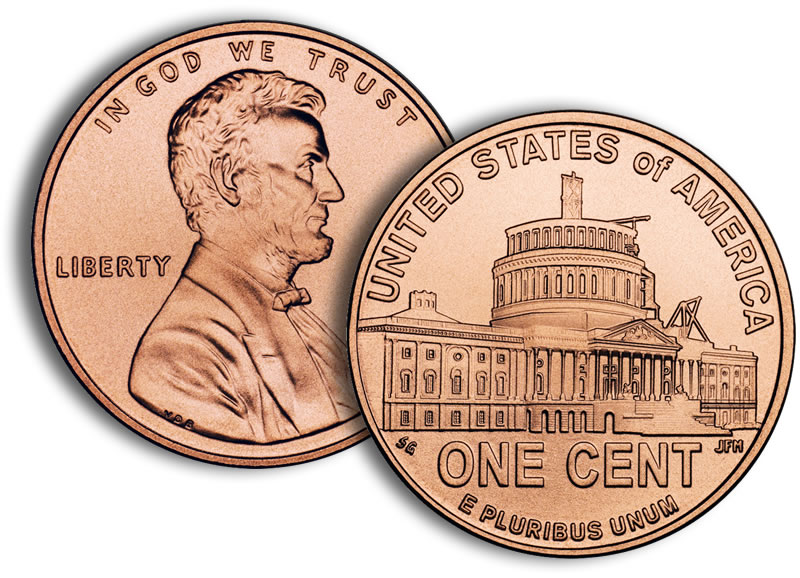 round
four  large  none  only  put around
I see _____ fish in the fish tank.
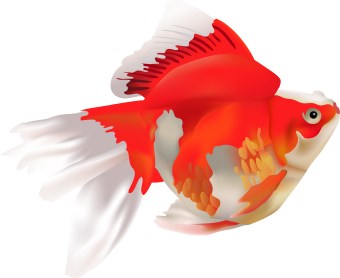 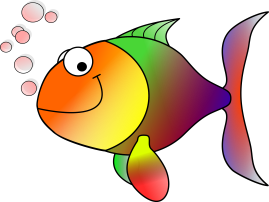 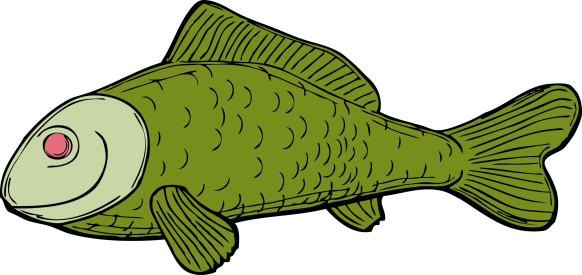 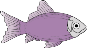 four
four  large  none  only  put around
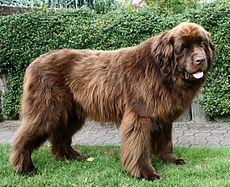 large
I saw a ______ dog in the park.
four  large  none  only  put around
The card _____ cost five cents.
card
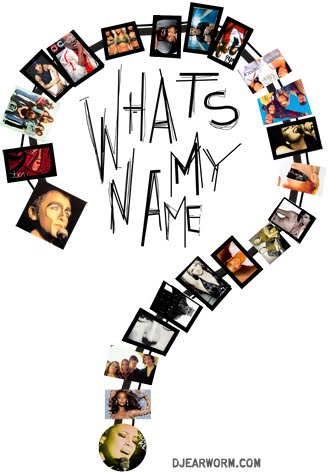